Durango, Dgo. Enero de 2018
INSTITUTO DE CULTURA FÍSICA Y  DEPORTE DEL ESTADO DE DURANGOMANUAL DEL ORGANIZACIÓN
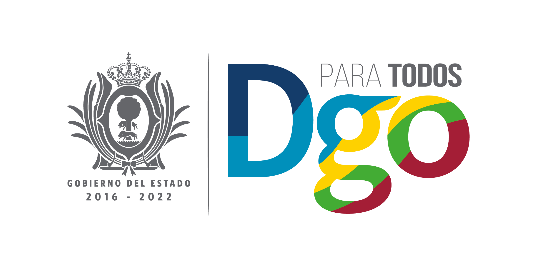 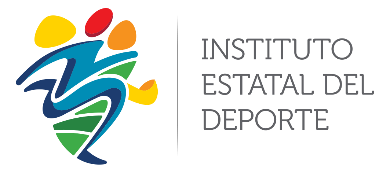 1
ÍNDICE
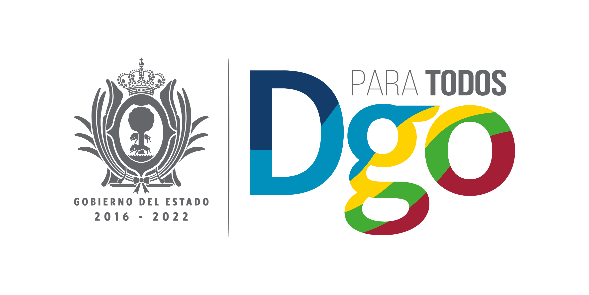 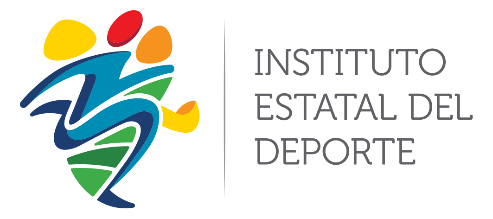 2
ÍNDICE
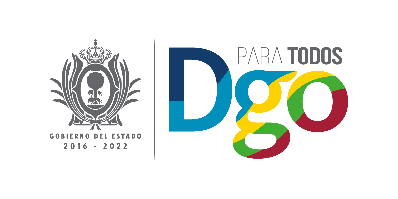 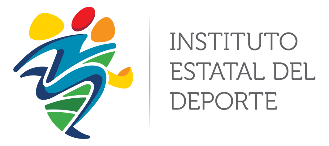 3
ÍNDICE
4
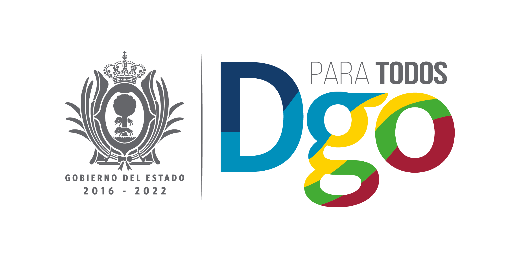 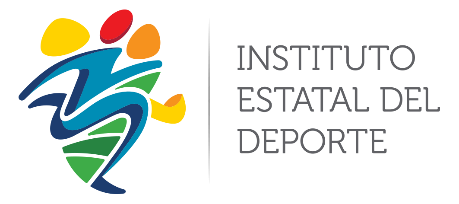 4
INIIINYTRODUCCIÓN
El Manual de Organización es un documento de control administrativo que tiene como propósito orientar al Personal del Instituto de Cultura Física y Deporte del Estado de Durango,  en la realización y observancia de las funciones establecidas. 
 
Este Manual es un apoyo para acciones de evaluación y seguimiento de  los objetivos institucionales;  contiene información referente a las subdirecciones y departamentos que lo integran, también se señalan los antecedentes de la institución, la misión, la visión, organigrama  y las funciones  generales.
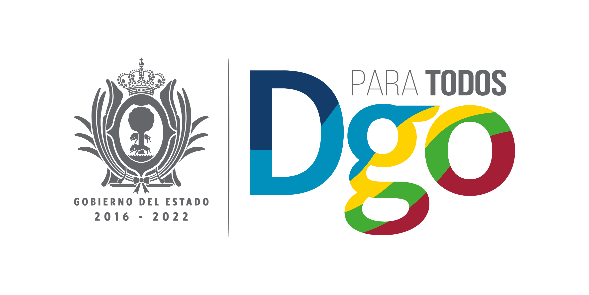 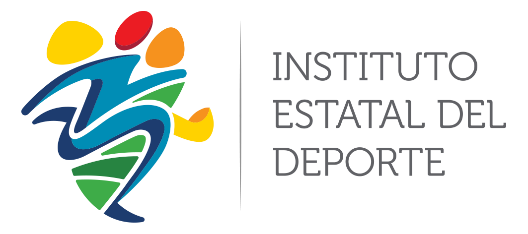 5
En el mes de diciembre de 1961, fue puesta la primera piedra del complejo deportivo que llevaría por nombre, Casa de la Juventud,  lo que sería el inicio del inmueble que ahora alberga al máximo órgano rector del Deporte en el Estado de Durango.

Posteriormente, la Casa de la Juventud, cambiaria de nombre al de Instituto Duranguense de la Juventud y el Deporte (INDUJUDE)  hasta principios del año de 1999. Durante este periodo  al edificio se le hicieron remodelaciones de infraestructura.  

 A los 28 días del mes de abril de 1999, por decreto  creó el Instituto Estatal del Deporte, como Órgano Desconcentrado de la entonces Secretaría de Educación Cultura y Deporte.

El 22 de Septiembre de 2016 se publico el decreto No. 619 que contiene la Ley de Cultura Física y Deporte del Estado de Durango. Cambiando el nombre por Instituto de Cultura Física y Deporte del Estado de Durango.

Convirtiéndose así en una de las instituciones más importantes del Estado ya que su objetivo fundamental es el de desarrollar las actividades de impulso al deporte y de atención  a la población duranguenses y especialmente a los deportistas, generando así, una cultura e identidad deportiva, con la participación de la escuela, la familia y la sociedad.
ANTECEDENTES
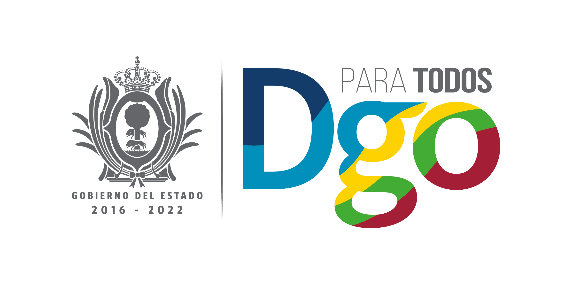 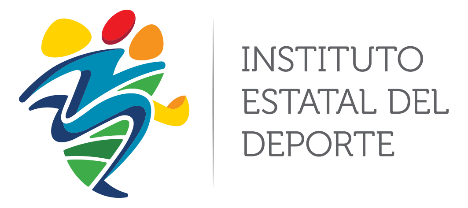 6
OBJETIVOS

OBJETIVO DE LA INSTITUCIÓN.
Consolidar el desarrollo de la cultura física, buscando que la población en general se involucre en un proceso de desarrollo humano sostenible y sustentable, hasta alcanzar el alto rendimiento deportivo.
OBJETIVO DEL MANUAL.
Contar con un manual que norme la estructura orgánica y funcional  formal  del Instituto de Cultura Física y Deporte del Estado de Durango, así como tener la definición de los niveles de responsabilidad y canales de comunicación que permitan una correcta administración de la institución.

OBJETIVOS ESPECÍFICOS:
Definir la estructura orgánica formal y real de la institución que establezca los niveles jerárquicos, líneas de autoridad y responsabilidad, requeridos para el funcionamiento del Instituto Estatal del Deporte.
Definir y ubicar los objetivos y funciones de cada puesto a fin de que el personal que labora en el Instituto asuma su responsabilidad desde el rol que desempeña.
Identificar las líneas de comunicación para lograr un trabajo con mayor efectividad
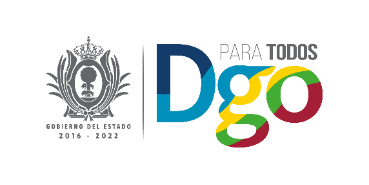 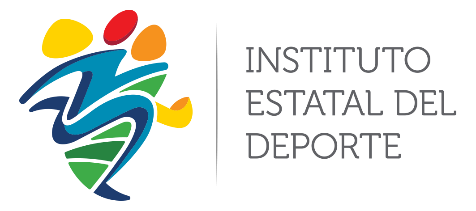 7
Gestionar y tramitar en tiempo y forma las solicitudes que le sean turnadas por la Unidad de Enlace.

Entregar la información que se le requiera por parte de la unidad de Enlace en los tiempos y bajo los procedimientos establecidos en los ordenamientos aplicables;

Remitir la información mínima de oficio que contemplan los artículos 13 y 15 de la Ley, a la Unidad de Enlace para que ésta la publique en la página de Internet del Gobierno del Estado.

Realizar y turnar a la unidad de Enlace, los proyectos de respuesta de las solicitudes de acceso a la información y; acceso, rectificación, cancelación u oposición de datos personales y de clasificación de información como reservada o confidencial:

Informar dentro de los primeros cinco días hábiles, a la Unidad de Enlace la necesidad de pedir prórroga al solicitante, en los casos contemplados en la Ley;

Avisar  a la Unidad de Enlace, de la información que se propone sea sujeta a reservar indicando en la misma su fundamentación y motivación;

Velar por la custodia y salvaguarda de la información clasificada  como reservada o confidencial;

Enviar a la unidad de enlace, los proyectos de versión pública de la información previamente clasificada por el comité;

Las demás que le sean conferidas en los ordenamientos aplicables en la materia.
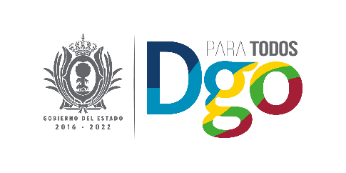 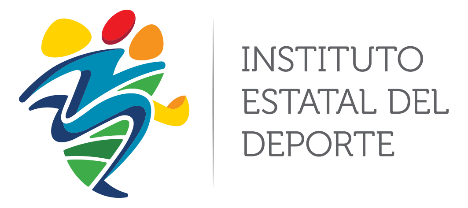 8
MISIÓN




Establecer un Modelo de Desarrollo de Cultura Física y del Deporte, a través de crear y desarrollar políticas públicas  que  fomenten la incorporación masiva de la población en  actividades físicas, recreativas y deportivas; para  impulsar el desarrollo social y humano; apoyado en la sistematización de la planeación y evaluación de procesos, con el fin de promover la igualdad de oportunidades, que nos lleve a lograr una mayor  participación  de niños, niñas y jóvenes en  la excelencia deportiva
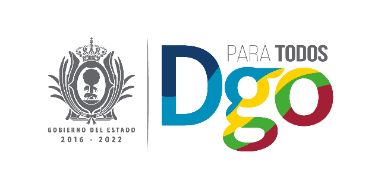 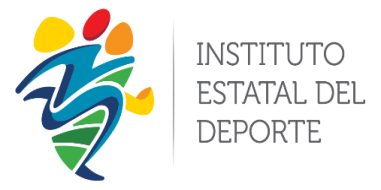 9
VISIÓN



Ser una institución que atienda de forma sistemática y efectiva la Cultura , el deporte y la recreación, logrando que la población duranguense sea más sana y con ello obtenga una mejor calidad de vida con un equipo de trabajo profesional en la materia que exalte los valores de compromiso, disciplina, constancia y competitividad, como base del éxito de toda sociedad.
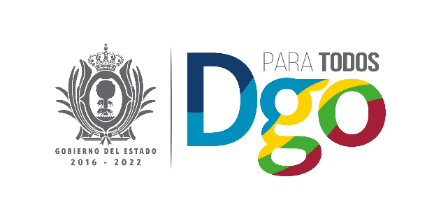 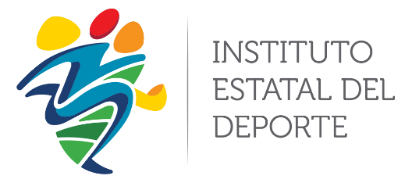 10
MARCO LEGAL
Constitución política de los Estados Unidos Mexicanos
Ley orgánica de la administración pública del Estado de Durango
Ley general de cultura física y deporte.
Ley de Cultura Física y Deporte del Estado de Durango
Reglamento de la Ley de Cultura Física y Deporte del Estado de Durango.
Ley de educación.
Plan nacional de desarrollo 2012 - 2018
Plan Estatal 2016 – 2022 
Reglamento Interior del Instituto Estatal del Deporte
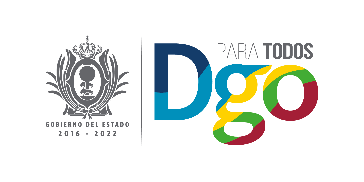 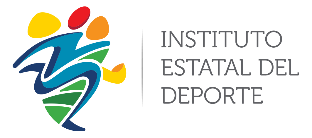 11
FUNCIONES GENERALES
ARTÍCULO 6.-  El Instituto, desarrollará las siguientes funciones:
Diseñar, promover, dirigir, sistematizar y ejecutar la política de la cultura física y del Deporte en el Estado.

Planear, desarrollar, fomentar y coordinar los programas deportivos y de cultura física en el Estado como actividades que contribuyen a la salud.

Impulsar la participación de la sociedad civil en el diseño de un política que permita a la población en general la práctica del deporte.

Coordinar el Sistema Estatal de Cultura Física y Deporte.

Representar al deporte Estatal ante las instancias municipales, estatales, nacionales e internacionales, así como ante sectores sociales y organizaciones privadas.

Formular el Plan Estatal de Cultura Física y Deporte para su aprobación ante el Consejo

Diseñar, programar, promover e impartir cursos de formación, capacitación y actualización para entrenadores  e instructores deportivos, profesores de educación física y público en  general
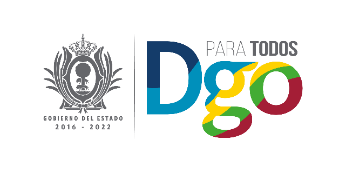 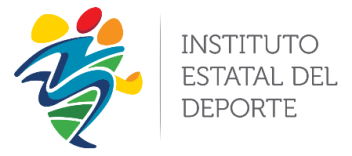 12
Diseñar, establecer e implementar con las autoridades educativas, los mecanismos de coordinación referentes a la prestación del servicio social de los egresados de las facultades de organización deportiva.

Promover y fomenta la creación de patronatos integrados por los sectores social y privado que coadyuven en el desarrollo y ejecución de los programas deportivos.

Programar el uso eficiente de las instalaciones deportivas en el Estado, así como promover, en coordinación con los sectores público, social y privado, el mantenimiento y construcción  de instalaciones deportivas en la entidad.

Llevar a cabo el registro de instalaciones deportivas en el Estado, así como verificar la calidad y seguridad de las mismas y, en su caso, vetar el uso de cualquier instalación deportiva  que incumpla con los requisitos legales.

Promover los mecanismos de concertación con las instituciones públicas y privadas que  integran el sector salud, así como los organismos deportivos, a fin de que e preste la atención medica tanto en la prevención como en la atención  y tratamiento de lesiones ocasionadas en entrenamientos, juegos o competencias autorizadas.
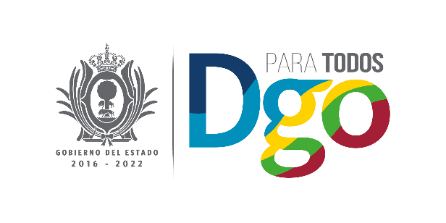 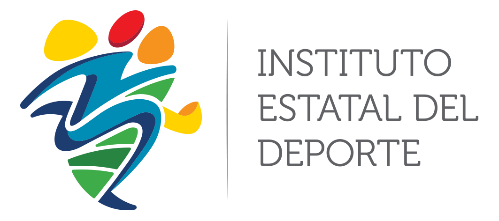 13
Vigila el cumplimiento de la legislación estatal en materia de cultura física y deporte.

Ejercer en el ámbito estatal, las atribuciones que le correspondan en virtud de la legislación federal en materia de cultura física y de deporte.

Diseñar y establecer criterios que procuren la uniformidad y congruencia entre los programa del instituto y los programas de cultura física y de deporte del sector municipal.

Diseñar y coordinar acciones que involucren a los diverso sectores de la población en los programas de cultura física y deporte.

Fomentar mecanismos de coordinación entre los organismos deportivos privados, municipales, estatales, federales e internacionales.

Impulsar con las dependencias y entidades de la administración pública  federal, estatal, municipal  el sector social y privado, acciones que tengan como objeto la promoción, difusión y práctica de la cultura física y del deporte.
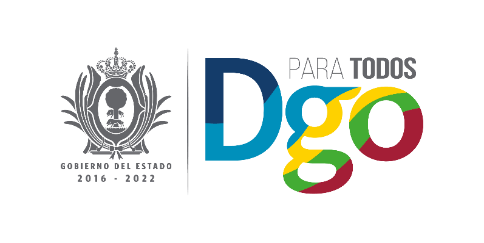 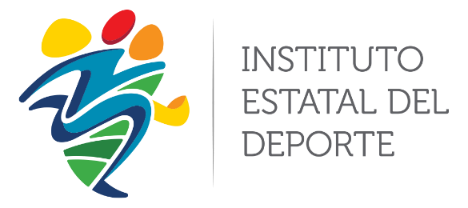 14
Actuar como órgano de consulta, capacitación y asesoría de las dependencias y entidades de la administración pública estatal, así como de las municipales y de los sectores social y privado, en materia de cultura física y de deporte.

Promover la investigación en ciencias y técnicas para el desarrollo de la cultura física y del deporte, incluyendo la creación, dirección y operación de instituciones académicas en materia de cultura física y de deporte.

Diseñar, promover y ejecutar programas tendientes a fomentar el deporte popular con la participación de los municipios, las asociaciones deportivas y las demás instituciones públicas y privadas.

Apoyar de manera integral el desarrollo de los deportistas duranguenses de alto rendimiento.

Definir  e impulsar programas especiales para el fomento de la práctica de la cultura física y el deporte entre adultos mayores, personas con discapacidad  y demás población con requerimientos especiales.

 concertar y suscribir acuerdos de colaboración con organismos gubernamentales, no gubernamentales, públicos y privados, nacionales e internacionales, para el desarrollo de la cultura física y del deporte; y 

 las demás que le confiera esta ley, otros ordenamiento legales y el reglamento interior del instituto.
15
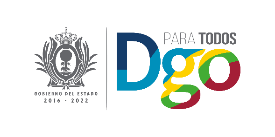 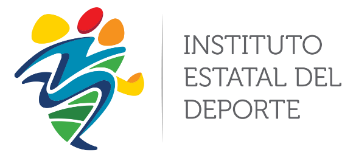 ESTRUCTURA ORGÁNICA
DIRECCIÓN
Normatividad y Asuntos Jurídicos
Unidad de Transparencia
Depto. De Comunicación Social
Gestión, Infraestructura y Planeación
2 SECRETARÍA TÉCNICA
Eventos deportivos
Cultura física y fomento deportivo 
Capacitación y acreditación 
3. SUBDIRECCIÓN DEPORTIVA
Depto. De Calidad del Deporte
Depto. De Deporte Adaptado
Depto. De Medicina y Ciencias aplicadas al Deporte
4. SUBDIRECCIÓN ADMINISTRATIVA
Contabilidad
Recursos Humanos
Compras
Sistemas e Informática
Mantenimiento y conservación
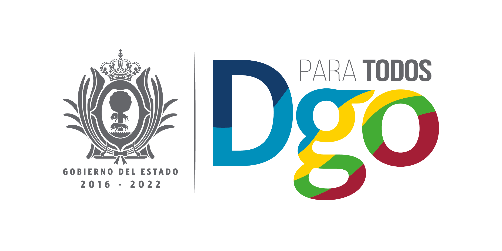 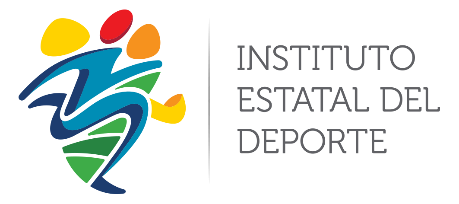 16
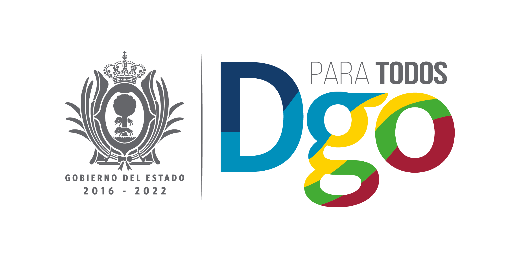 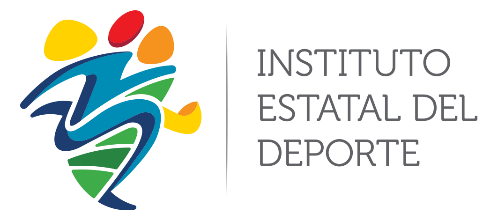 17
INTEGRANTES DEL CONSEJO DIRECTIVO
Un Presidente, nombrado por el Titular del Poder Ejecutivo del Estado
Un Secretario Ejecutivo, que será el Director del Instituto
Un Representante de la Secretaría de Educación.
Un Representante de la Secretaría de Desarrollo Social
Un Representante de la Secretaría de Finanzas y Administración
Un Representante de la Secretaría de Salud.
Un Representante del Sistema Integral de la Familia
Un Representante de las organizaciones deportivas estatales.
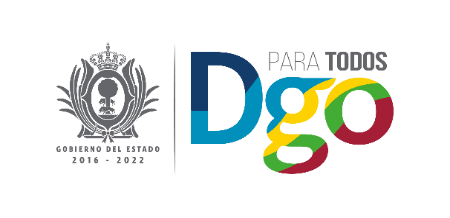 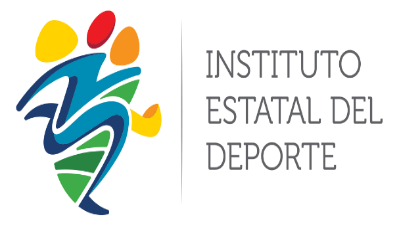 18
Un Representante de los comités municipales del deporte.
Un Representante de la Asociación de Padres de Familia en el Estado.
Un Representante del Poder Legislativo, que será el Presidente de la Comisión que tenga a su cargo los asuntos relativos al derecho al deporte y la cultura física.
Un Subdirector Administrativo nombrado por el Ejecutivo del Estado
Un Subdirector Técnico nombrado por el Ejecutivo del Estado.
Un Coordinador para cada una de las modalidades del deporte
Una Comisión Médica y de Ciencias aplicadas al deporte integrada por tres destacados especialistas en la materia.
Una Comisión de Apelación y Arbitraje del Deporte.
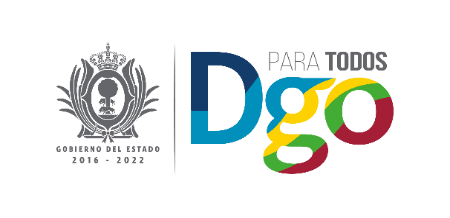 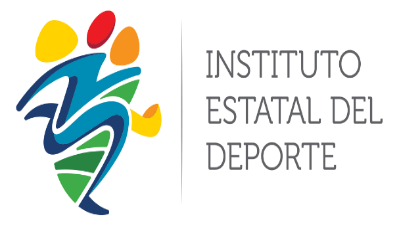 19
ATRIBUCIONES DEL CONSEJO DIRECTIVO
Elaborar el Programa Estatal del Deporte.
Determinar los requerimientos del deporte en el Estado, para crear y desarrollar los medios idóneos para su atención.
Proponer y ejecutar las medidas que permitan fomentar la enseñanza y la práctica constante del deporte.
Establecer los procedimientos para la coordinación y concertación en materia deportiva entre las diferentes dependencias y entidades de la administración pública estatal y municipal, así como sumar la participación activa de las diferentes instituciones públicas y privadas.
Diseñar y operar estrategias para fomentar la práctica deportiva entre los adultos mayores y de las personas con discapacidad.
Formular programas destinados a promover y apoyar la formación, la capacitación y la actualización constante del personal técnico del deporte, dedicado a las diferentes disciplinas.
Promover la creación y fomento de patronatos, fundaciones y demás organismos filantrópicos en la sociedad civil, con el fin de que coadyuven en el fomento y el desarrollo del deporte.
Propiciar la formación integra del individuo a través del deporte.
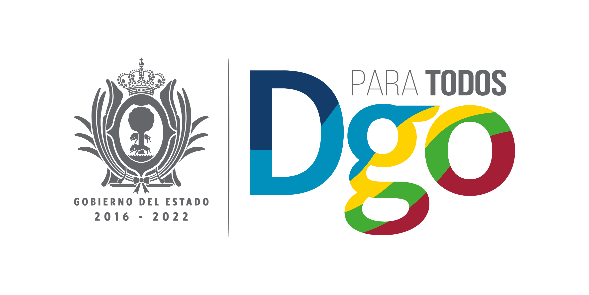 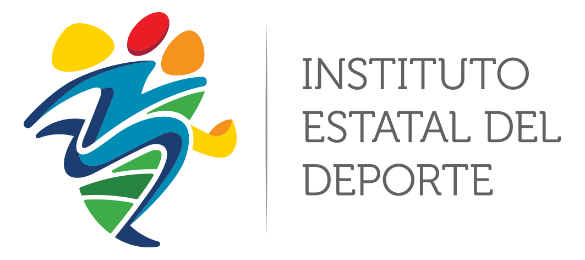 20
ATRIBUCIONES DEL CONSEJO DIRECTIVO
Formular el programa anual de actividades y presentarlo al Ejecutivo Estatal para su aprobación
Llevar el Registro Estatal del Deporte.
Proponer y dar seguimiento al debido cumplimiento de las políticas públicas, programas, proyectos y acciones que se emprendan en beneficio de la cultura física y el deporte, en el marco de esta Ley
Proponer líneas estratégicas en las diferentes temáticas relacionadas con la cultura física y el deporte
Analizar la viabilidad de los proyectos presentados por la Dirección General del Instituto.
Emitir opiniones y recomendaciones relativas a los programas de Cultura Física y Deporte implementados por el Instituto.
Integrar comisiones y comités para la atención de asuntos específicos.
Las demás obligaciones y atribuciones que le otorguen la presente Ley y otras disposiciones legales aplicables.
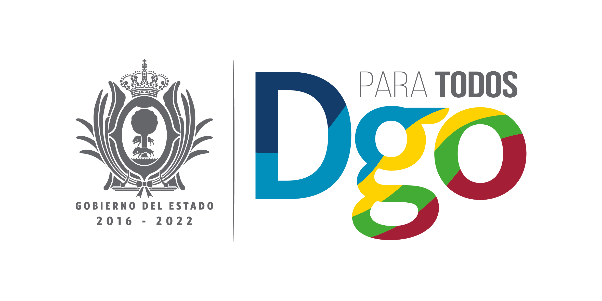 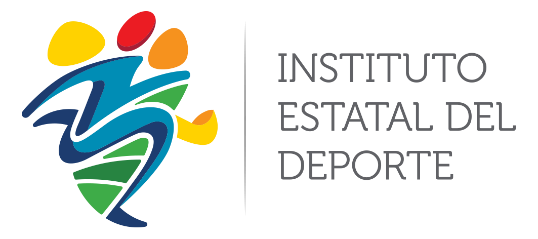 21
DIRECCIÓN GENERAL
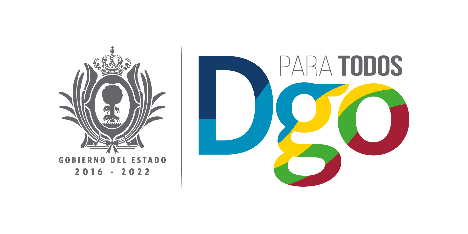 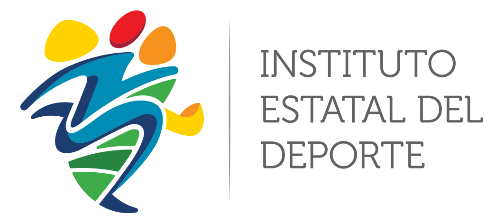 22
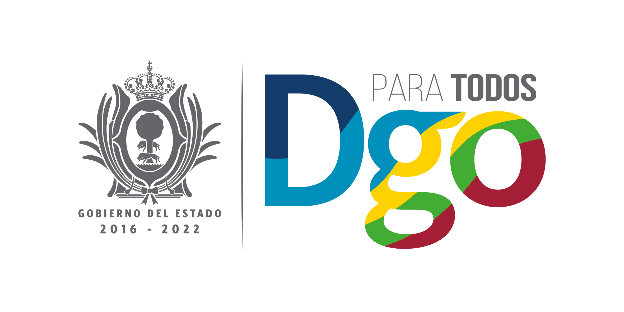 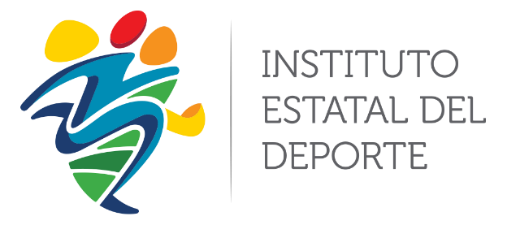 23
DIRECCIÓN GENERAL
24
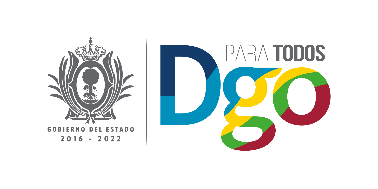 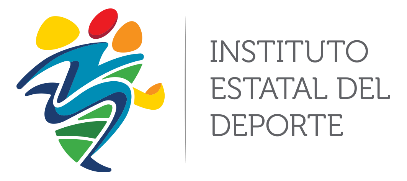 DEPTO. DE NORMATIVIDAD Y ASUNTOS JURÍDICOS
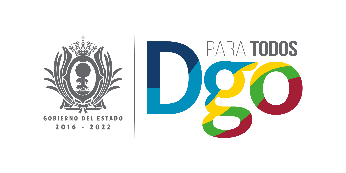 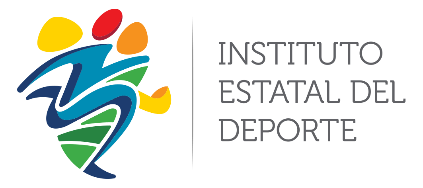 25
DIRECCIÓN GENERAL
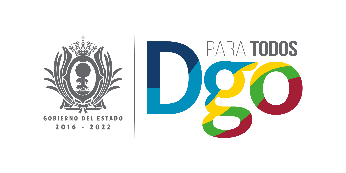 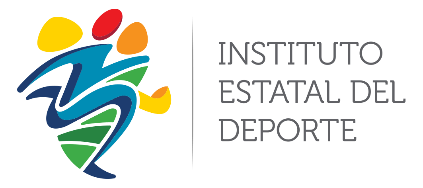 26
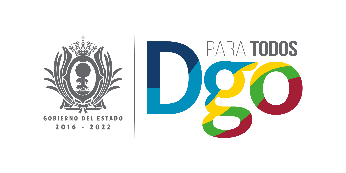 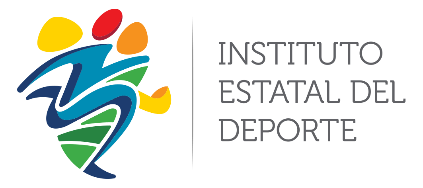 27
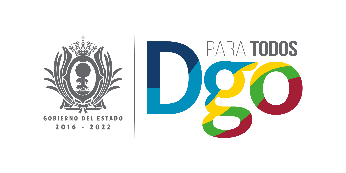 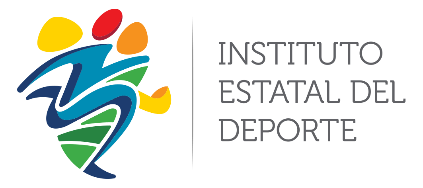 28
SECRETARÍA TÉCNICA
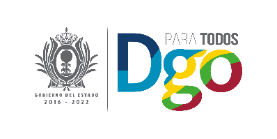 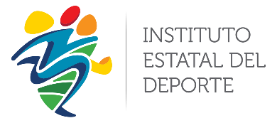 29
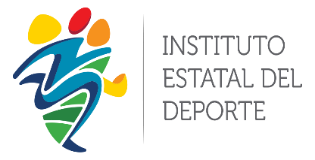 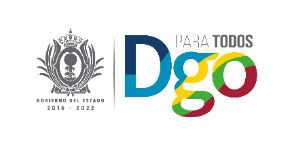 30
SECRETARÍA TÉCNICA
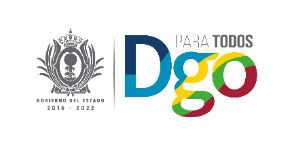 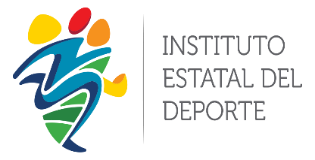 31
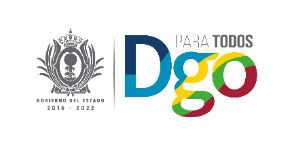 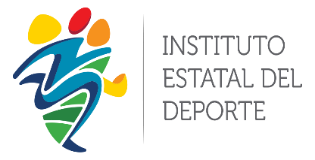 32
SUBDIRECCIÓN DEPORTIVA
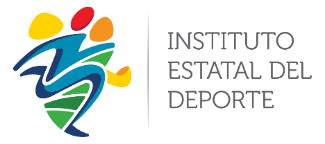 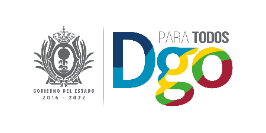 33
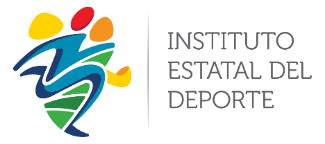 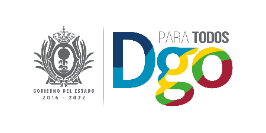 34
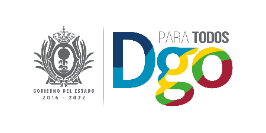 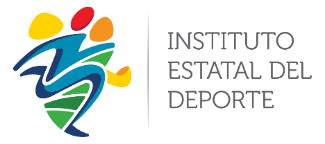 35
SUBDIRECCIÓN DEPORTIVA
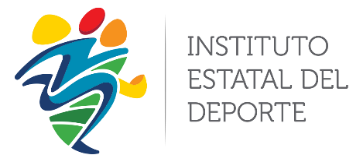 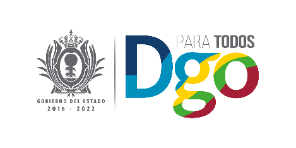 36
SUBDIRECCIÓN GENERAL
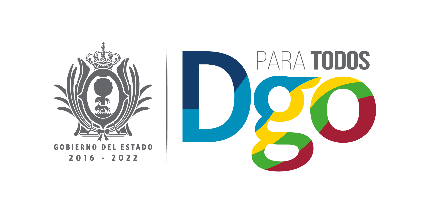 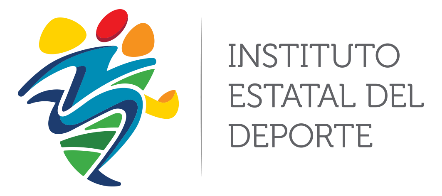 37
DIRECCIÓN GENERAL
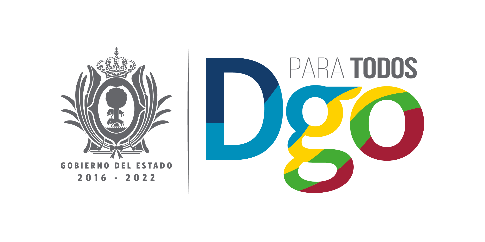 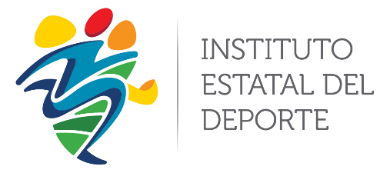 38
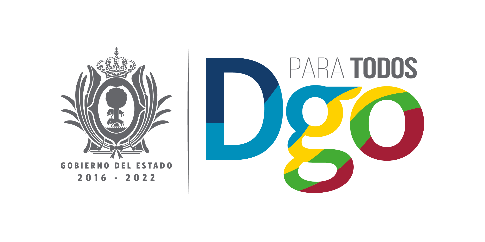 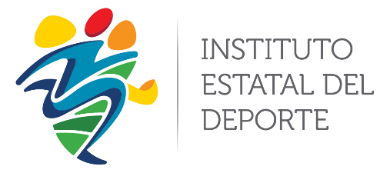 39
SUBDIRECCIÓN ADMINISTRATIVA
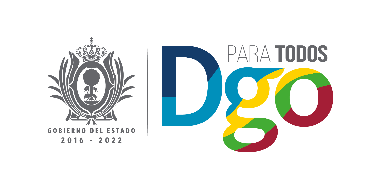 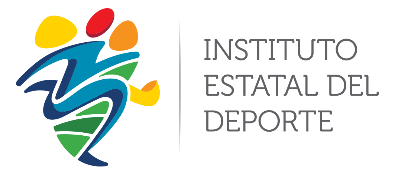 40
SUBDIRECCIÓN ADMINISTRATIVA
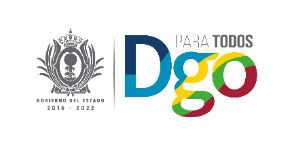 41
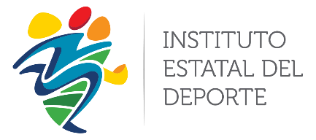 SUBDIRECCIÓN ADMINISTRATIVA
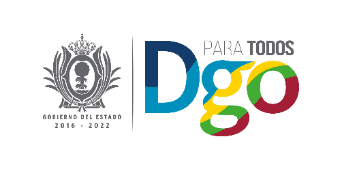 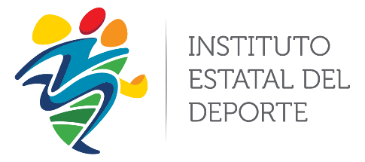 42
SUBDIRECCIÓN ADMINISTRATIVA
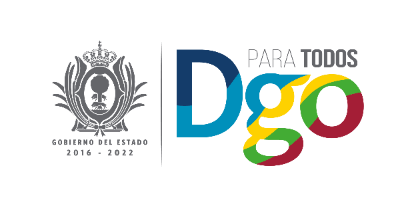 43
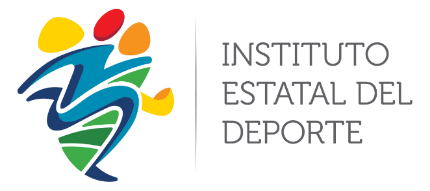 APROBACIÓN
L.C.C. y R.P. Alejandro Enrique Álvarez Manilla Flores                    Lic. Laurencia Soto Valverde
Director del Instituto de Cultura Física y Deporte                          Jurídico del Instituto de Cultura Física
del Estado de Durango                                                                   y Deporte del Estado de Durango 
  
  


Miembros del Consejo Directivo:Dr. José Rosas Aispuro Torres Gobernador Constitucional del Estado de Durango; 
C.P. Jesús Arturo Díaz Medina Secretario de Finanzas y Administración; 
C.P. Rubén Calderón Luján Secretario de Educación; Lic. María del Rosario Castro Lozano Secretaria de Contraloría.
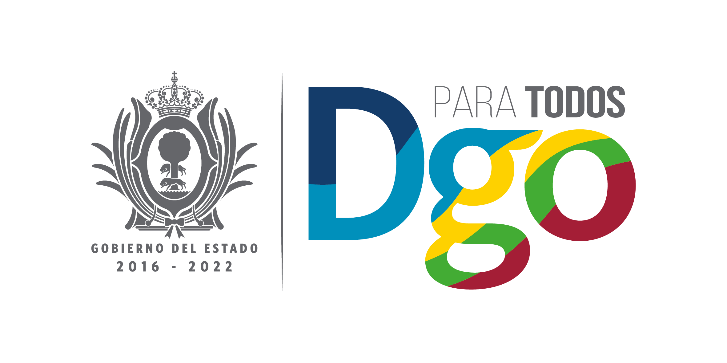 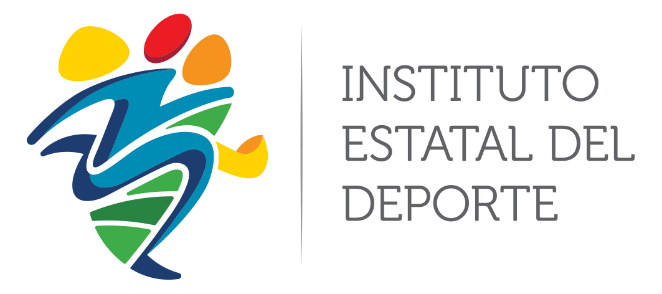 44